Ude Hishigi Zempaku GatameArmlock using Forearm
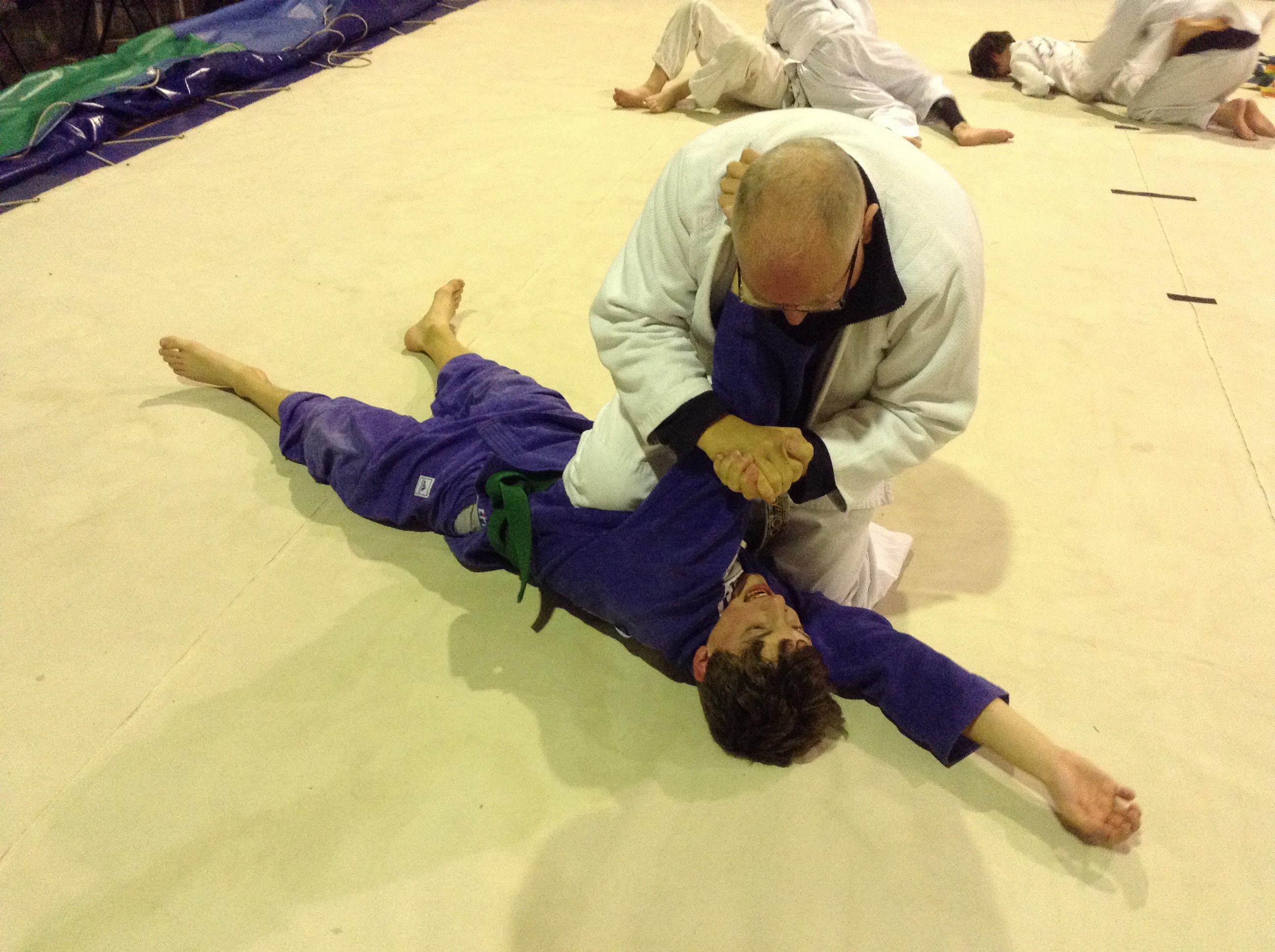 Ude Hishigi Ude Gatame with Hadaka Jime Arms